ИСПОЛЬЗОВАНИЕ WDM ПРИ ПОСТРОЕНИИ ГОРОДСКИХ СЕТЕЙ
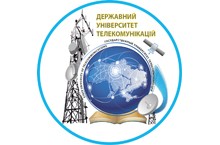 Классический подход к построению городских сетей
Схема построения топологии «Кольцо»
Базовые магистральные технологии на сегодня
ATM
Ethernet (FE,GE, xGE)
Базовые контрольно-управляющие технологии
VLAN
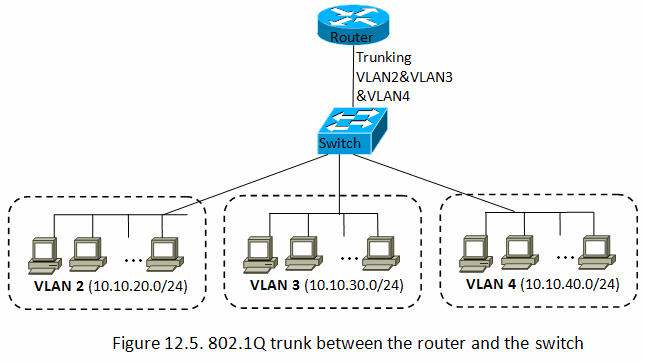 STP
Рассмотрим роль WDM в построении сетей масштаба города
Выводы
Технология WDM позволяет существенно увеличить пропускную способность канала (к 2003 году, в коммерческих системах достигнута скорость 10,72 Тбит/с, а к 2015 — 27 Тбит/с), причем она позволяет использовать уже проложенные волоконно-оптические линии. 
Благодаря WDM удается организовать двустороннюю многоканальную передачу трафика по одному волокну. 
Преимуществом DWDM-систем является возможность передачи высокоскоростного сигнала на сверхдальние расстояния без использования промежуточных пунктов (без регенерации сигнала и промежуточных усилителей).
 Эти преимущества крайне востребованы на сегодня, поскольку потребности клиентов с каждым днем возрастают.
СПАСИБО ЗА ВНИМАНИЕ!